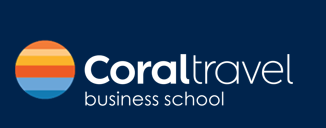 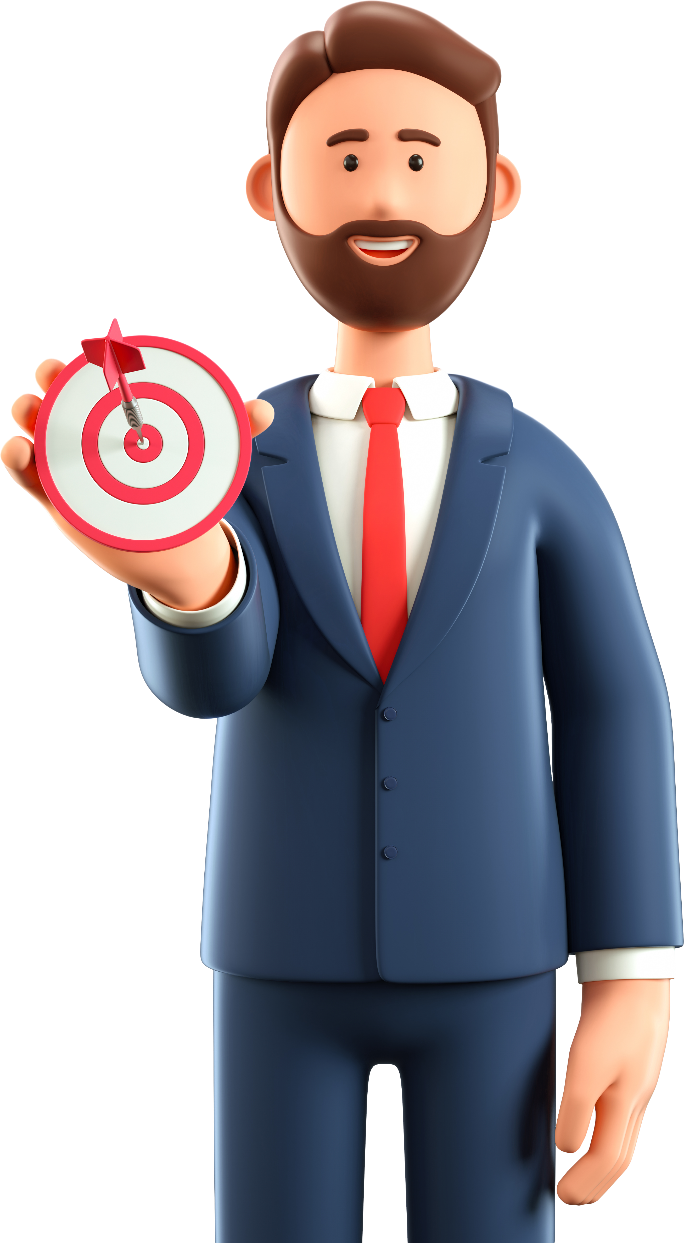 Coral Business School
Ваш путь к успеху
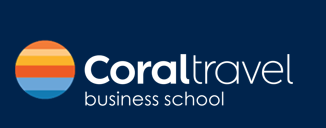 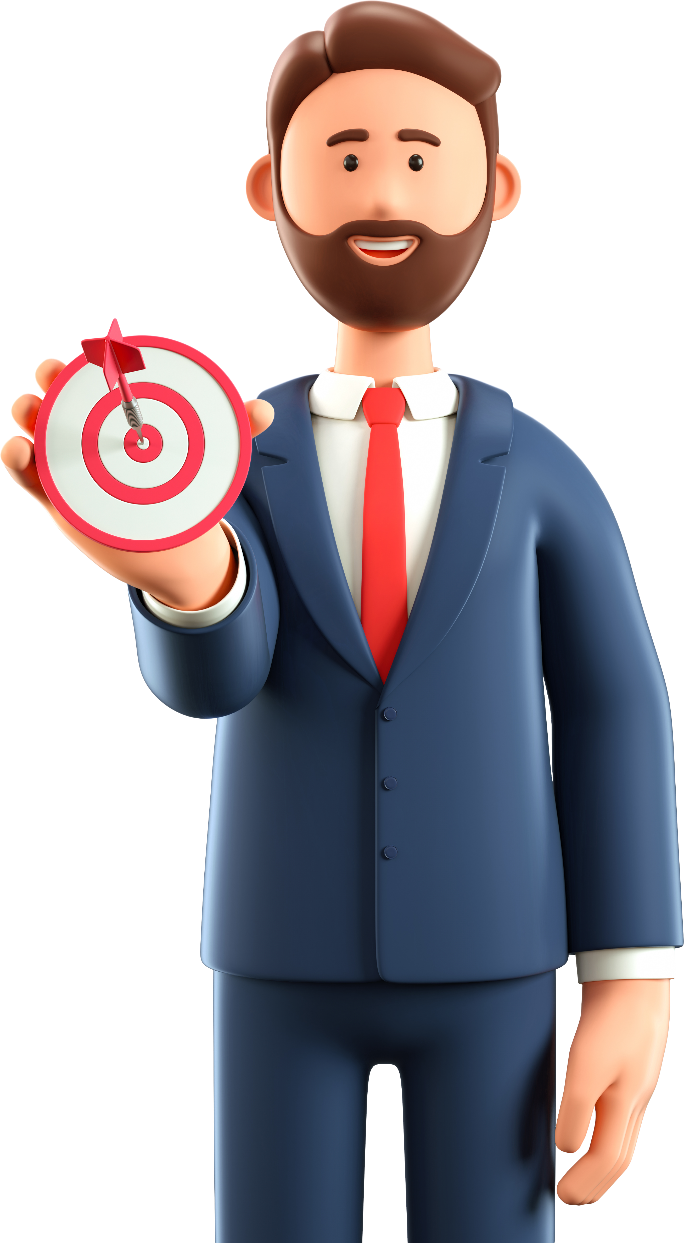 Практикум для студентов
Программа долгосрочного сотрудничества
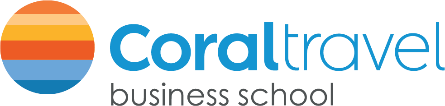 Мы рады познакомить Вас с нашей компанией!
20%
80%
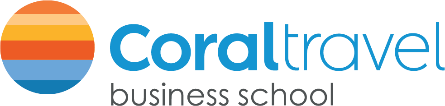 Туроператор Coral Travel работает с 1995 года и является лидером туризма на мировом рынке
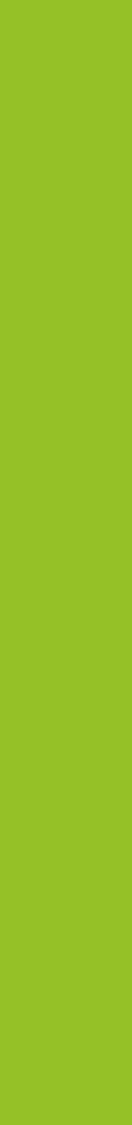 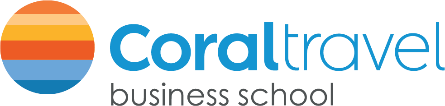 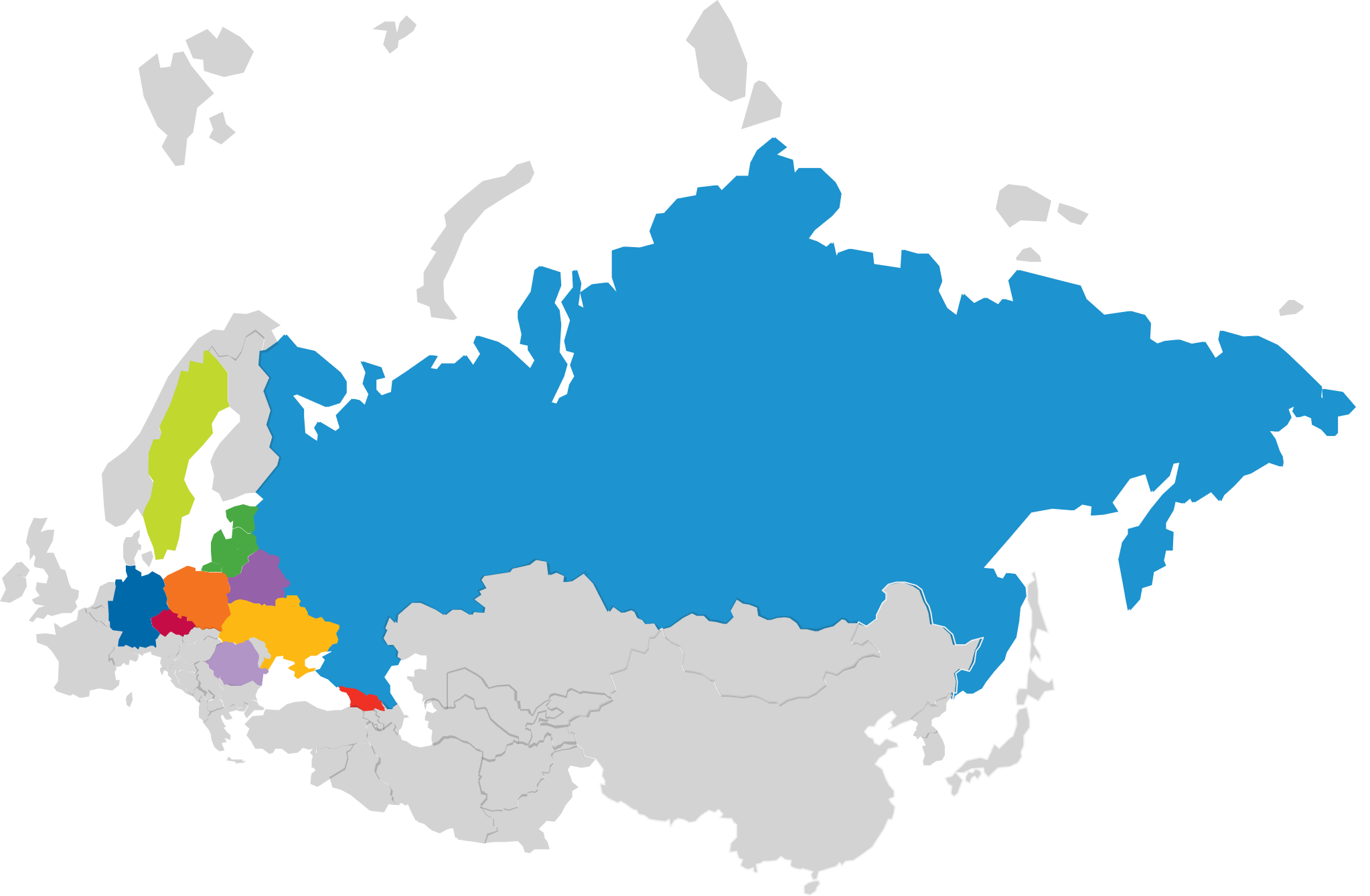 Страны, в которых мы представлены
Россия
Польша
Украина
Германия
Белоруссия
Румыния
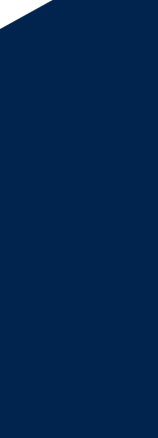 Грузия
Чехия
Страны Прибалтики
Швейцария
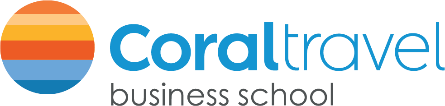 В России
5 собственных офисов
Более 600 франчайзинговых офисов продаж в Москве и регионах
VIP-клиентов обслуживают более 40 элит-офисов
Проведение регулярных обучающих мероприятий и аттестаций на базе «Школы туризма»
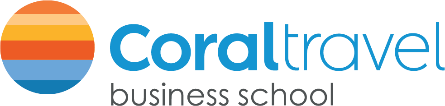 Бренд Coral Travel – это марка надежности и качества. 
С нами сотрудничают: более 14 тыс. агентств по всей России свыше 40 авиакомпаний более 5 тыс. отелей
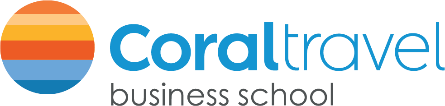 Нам доверяют свой отдых более
100 000* туристов
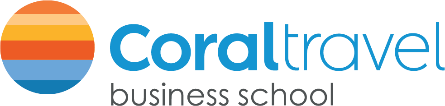 Наши кадровые ресурсы
Мы заинтересованы в привлечении и развитии образованных и квалифицированных кадров, которые: 
нацелены на личное и профессиональное развитие 
стремятся к обеспечению корпоративного успеха и повышению производительности 
имеют способности к командной работе 
разделяют ценности группы
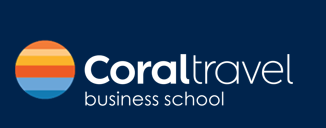 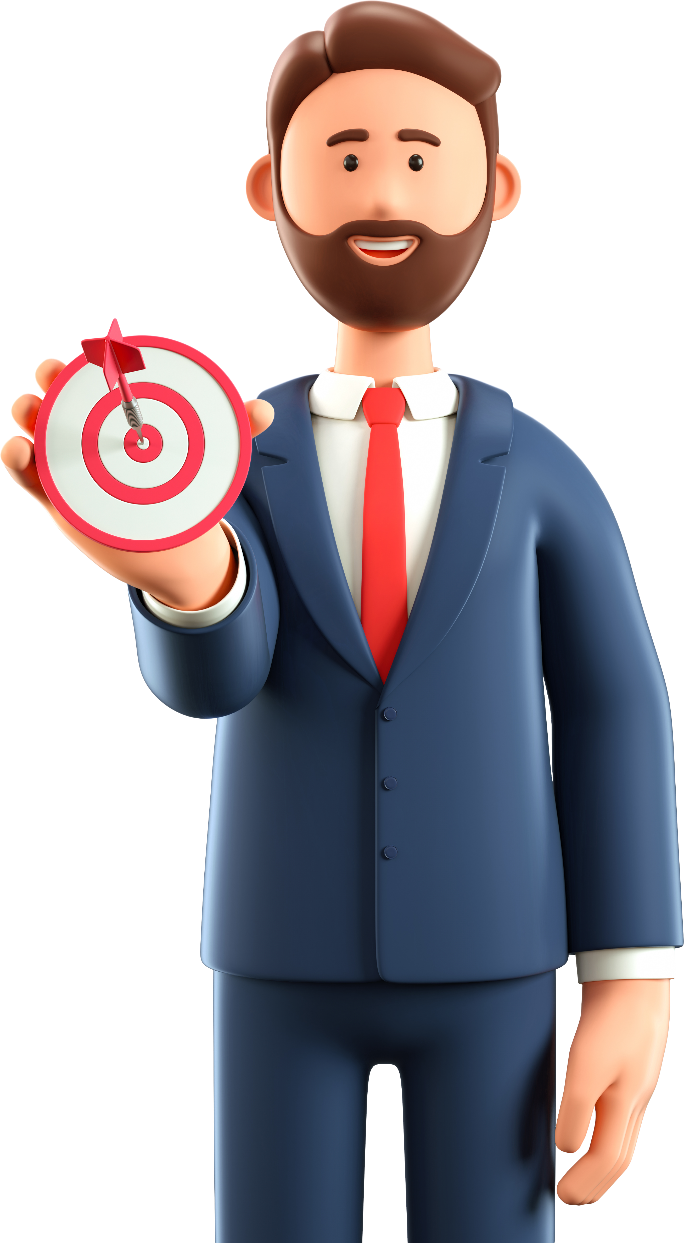 Coral Business School
C 2017 года обучает сотрудников Coral Travel
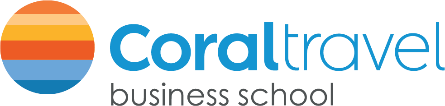 Мы постоянно обучаем своих сотрудников и стажеров
Курсы на учебном портале:

Стандарты компании
Продукт
Туристский словарь 
Собственные отели
Специальные тренинги в соответствии с потребностями отделов
Тестирование по стандартам работы, стандартам информационной безопасности
Целевые программы развития
Тестирование по продукту (для отделов, работающих с продуктом)
Информационно-рекламные туры для сотрудников
программа подготовки кадровПРАКТИКУМ ДЛЯ СТУДЕНТОВ
Цикл обучающих мероприятий и тренингов
Мы сотрудничаем с лучшими 
учебными заведениями Москвыв рамках программы подготовки кадров
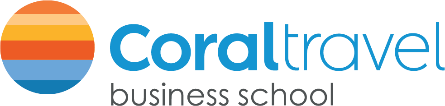 Преимущества сотрудничества
Применение бренда Coral Travel в ваших рекламных кампаниях – привлечения абитуриентов и др.
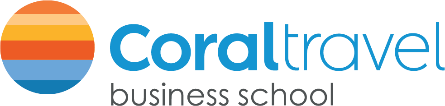 Преимущества сотрудничества
Преимущества сотрудничества
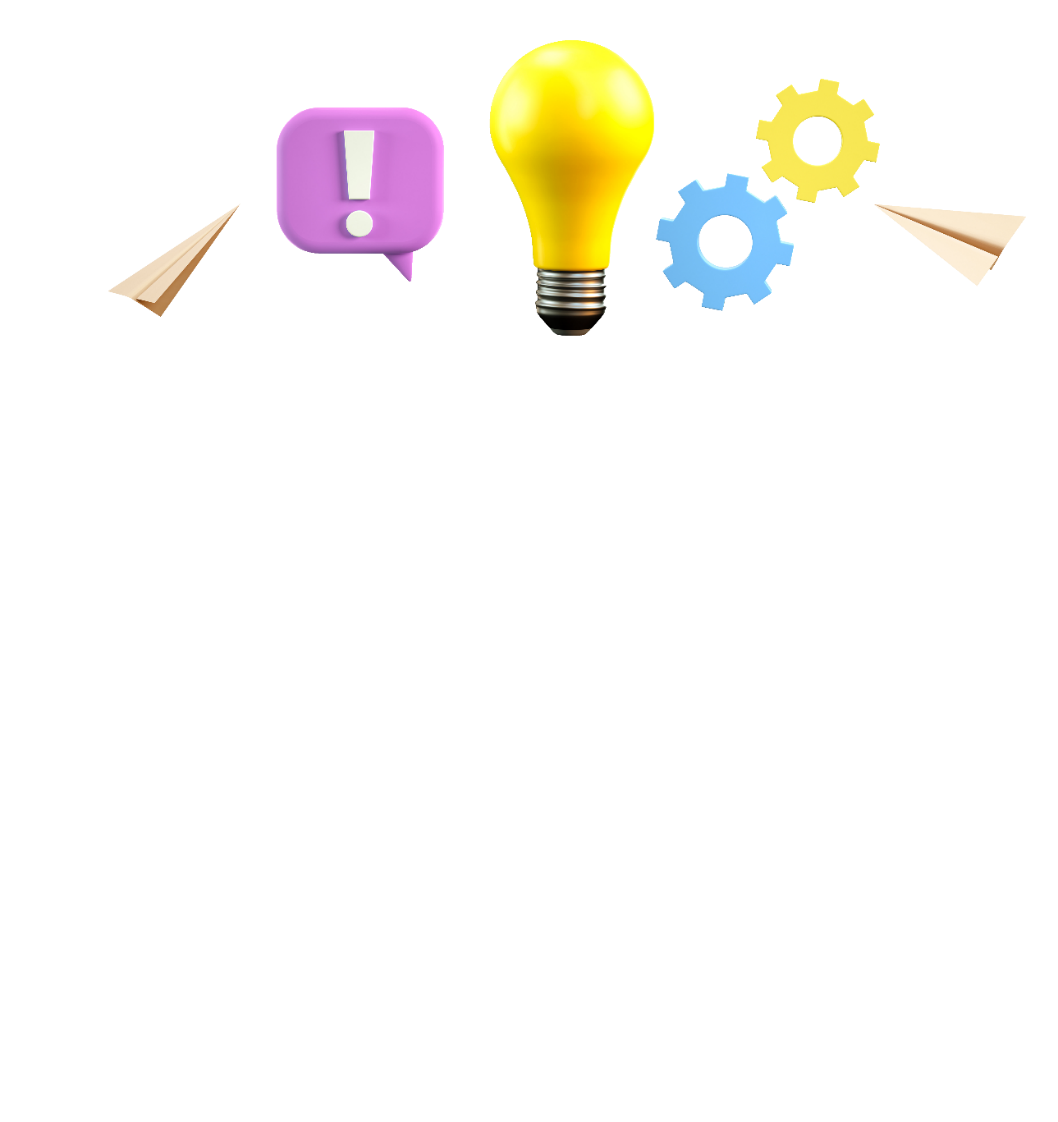 Бесплатные 
мероприятия, тренинги и обучающие программы для студентов вашего учебного заведения
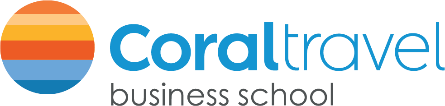 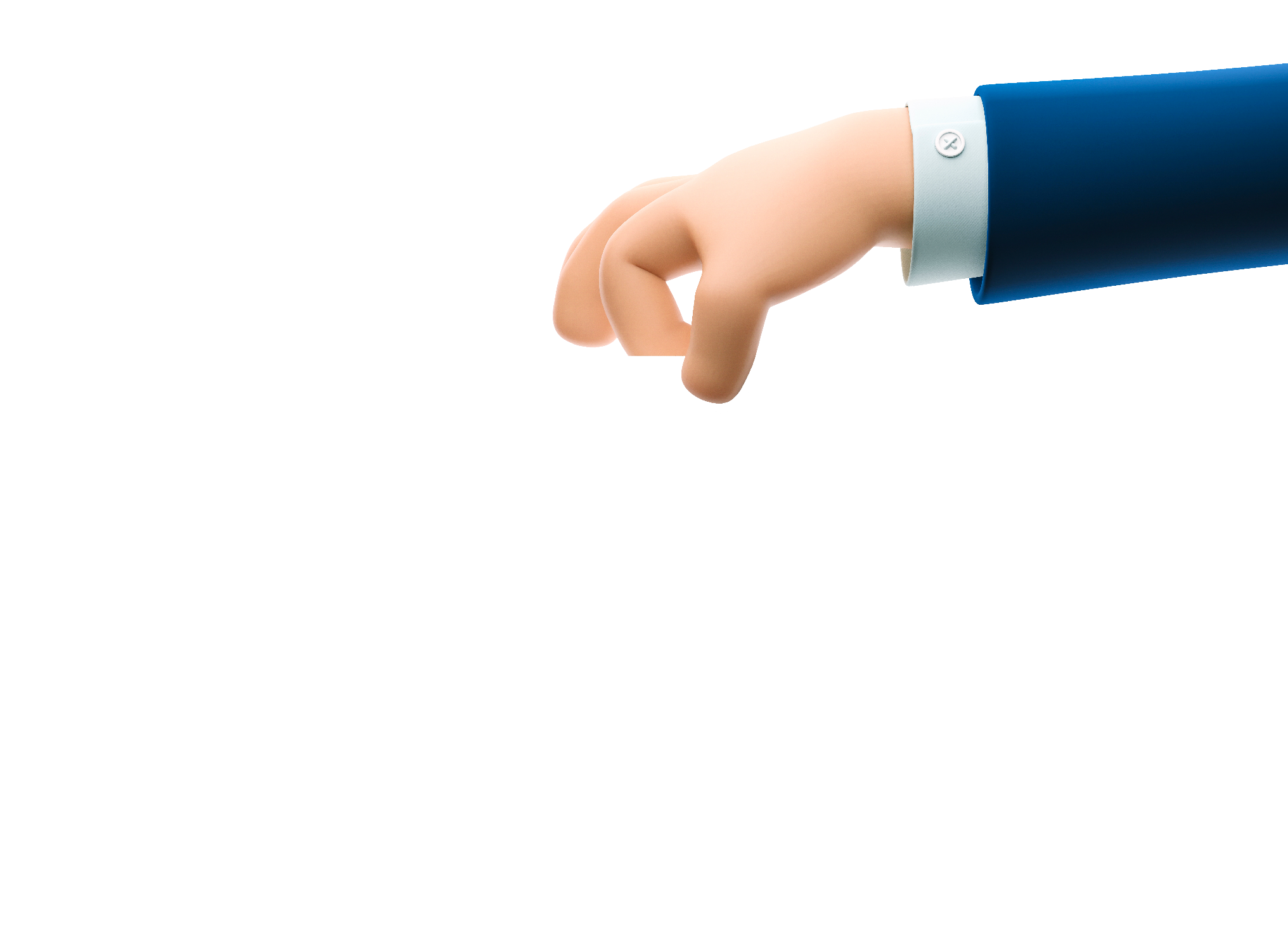 Преимущества сотрудничества
Информационная поддержка студентов в сфере туризма
Постоянный куратор и инфо-канал
Бесплатные вебинары по странам и отелям

Всегда актуальная информация!
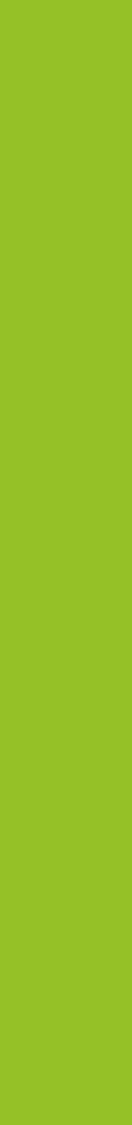 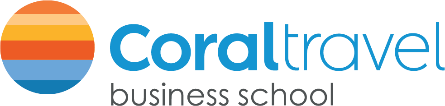 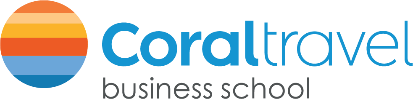 Преимущества сотрудничества
Преимущества сотрудничества
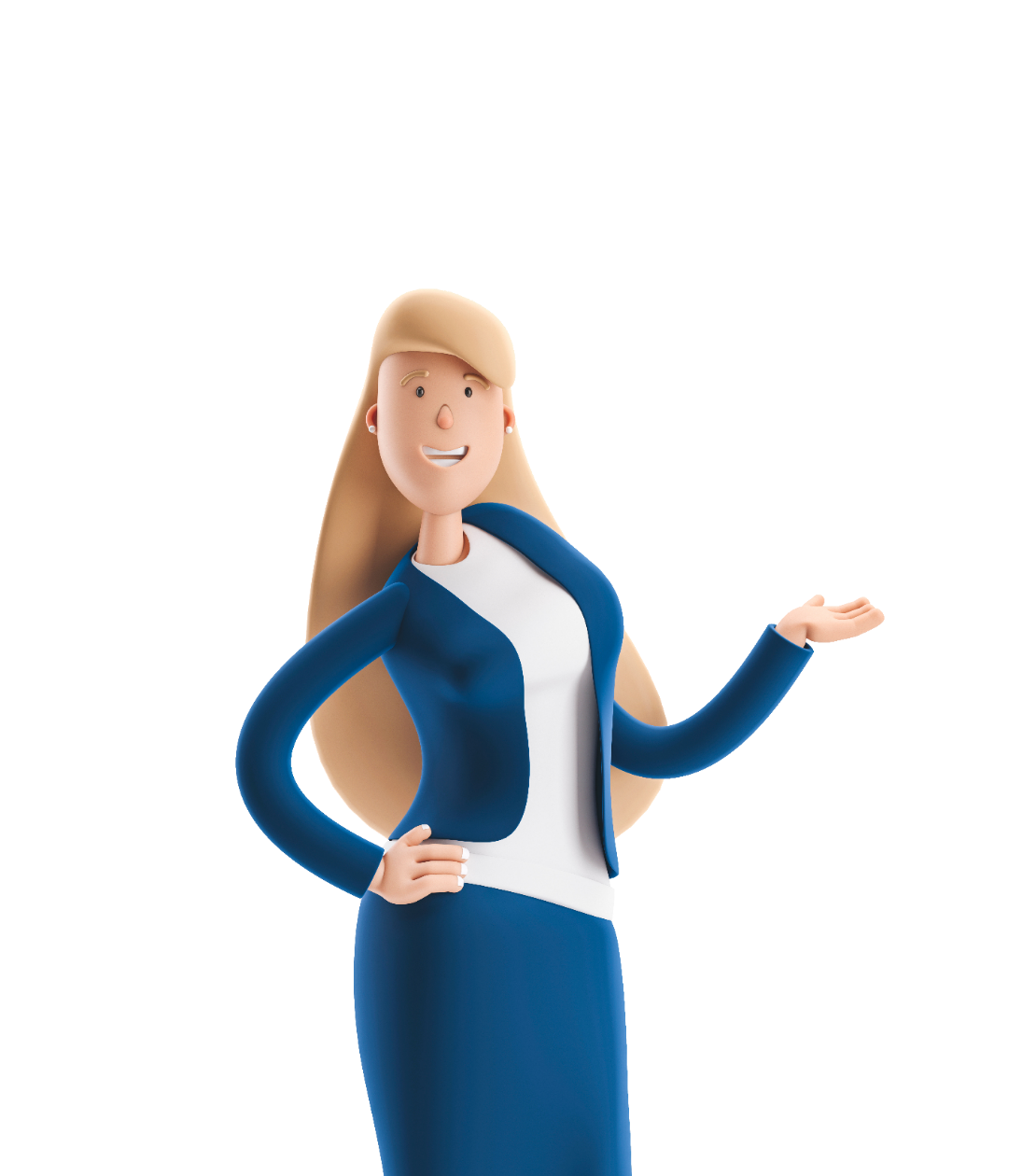 Для лучших студентов:
бонусная программа обучения и экскурсия в офисе компании бесплатно 
Практика в компании Coral Travel
Трудоустройство в компанию Coral Travel
Выездные обучающие программы в Турцию и профильное обучение по льготным ценам для студентов и преподавателей
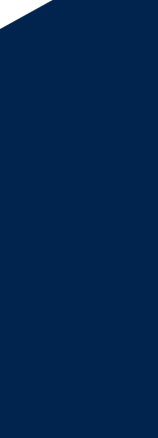 программа подготовки кадровПРАКТИКУМ ДЛЯ СТУДЕНТОВ
 Цикл обучающих мероприятий и тренингов
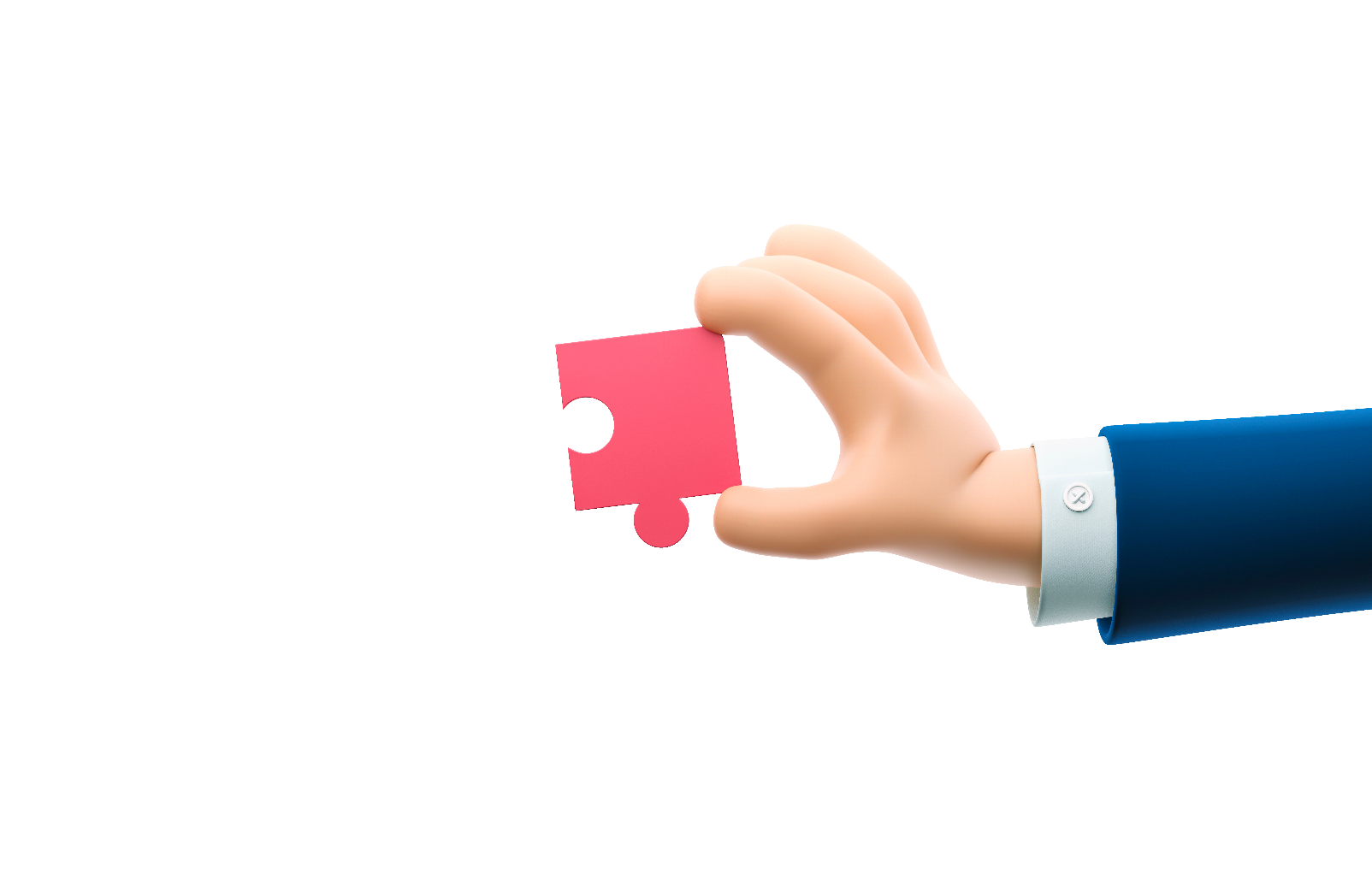 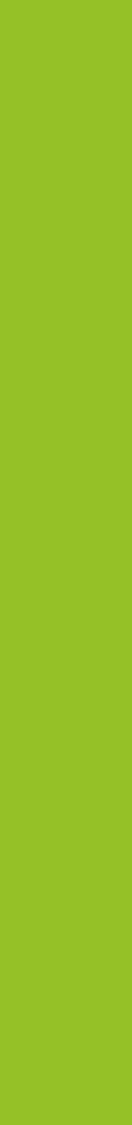 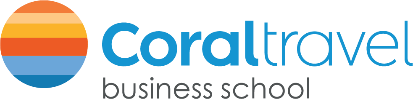 РАСПИСАНИЕ И ФОРМАТ
По одному занятию в месяцСентябрь – очно Октябрь – онлайн Ноябрь – очноДекабрь – онлайн Январь  –  онлайн Февраль – очноМарт – очноАпрель  –  очно
Май – практика
 
Длительность: 3 – 3,5 часа с перерывом
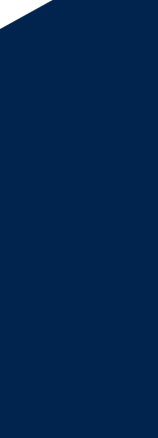 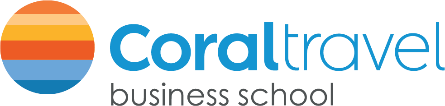 СентябрьОчно
Тренинг«Эффективное общение: как создать нужное впечатление и оказывать влияние на людей»

Результат студентов: 
Освоили инструменты создания раппорта в общении 
Развили навык эмпатии
Закрепили на практике приемы управления беседой 
Обменялись обратной связью с участниками
Произвели оценку своих личностных качеств и отметили зоны роста
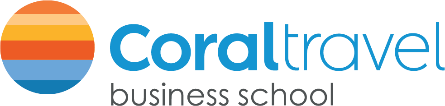 ОктябрьОнлайн
Тренинг«Тайм-менеджмент, или искусство управлять своим временем»

Результат студентов: 
Освоили техники тайм-менеджмента 
Укрепили навык самоорганизации на практике 
Узнали свой тип личности и фишки самомотивации 
Освоили принципы ежедневного планирования
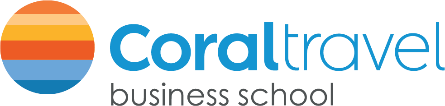 НоябрьОчно
Тренинг«Публичные выступления и психология влияния»

Результат студентов: 
На практике изучили основы публичных выступлений 
Узнали основные ошибки оратора 
Выступили с самопрезентацией
Разобрали нюансы невербального общения 
Научились создавать структуру речи под цель 
Освоили эффективный инструмент запоминания речи
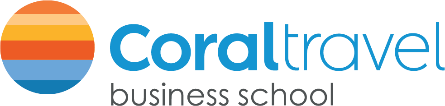 ДекабрьОнлайн
Тренинг«Как ставить цели и достигать их. Ловушки мышления на пути к цели»

Результат студентов: 
Произвели анализ жизненных сфер 
Освоили техники постановки и достижения целей на примере своих личных 
Научились работать с основными страхами
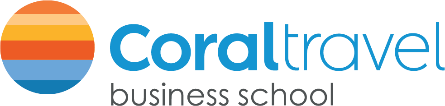 ЯнварьОнлайн
Тренинг«Типологии личности в общении и построении карьеры»

Результат студентов: 
Разобрали типологии личности 
Проанализировали структуру своей личности и повысили осознанность 
Подобрали техники эффективного общения к разным типам личности 
Закрепили теорию на практике
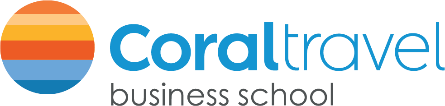 ФевральОчно
Тренинг«Публичные выступления 2.0. Управление аудиторией»

Результат студентов: 
Научились уверенно отвечать на вопросы аудитории 
Освоили техники общения с аудиторией 
Умеют использовать в речи приемы управления вниманием
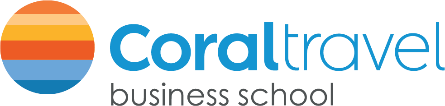 МартОчно
Тренинг«Эмоциональная грамотность: как управлять своим состоянием и решать конфликты»
Результат студентов: 
Освоили техники саморегуляции эмоционального состояния 
Укрепили навык сохранять свои личные границы и ресурс 
Научились эффективно давать обратную связь друг другу 
Потренировались разрешать конфликты и трудности в общении
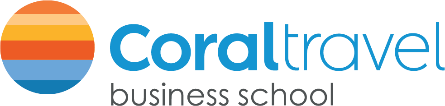 АпрельОчно
Тренинг«Как достигать успеха: Эффективное сотрудничество в команде»

Результат студентов: 
Разобрали роли в команде и нашли свои 
Попрактиковались в переговорах и командной работе 
Освоили нетворкинг 
Проработали мышление win-win и закрепили на практике
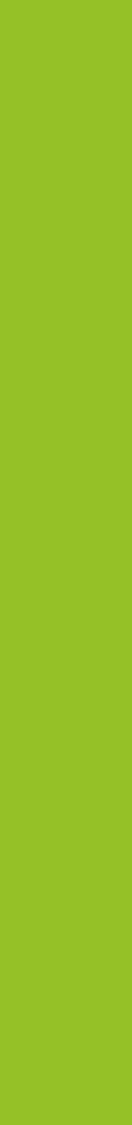 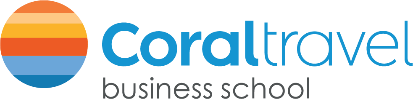 Эксклюзивные программы для лучших студентов 
ОЧНО офис на Бауманской
Тренинг «Как выигрывать везде и во всем: Мышление и харизма лидера»Результат студентов: 
Освоили установки мышления на успех 
Закрепили в ролевых играх проактивную позицию 
Разобрали формулу харизмы и освоили компоненты на практике
Тренинг «Публичные выступления 3.0: Управление аудиторией»
Результат студентов: 

Научились работать с каверзными вопросами 
Успешно прошли практику «Вредные зрители» 
Освоили навык управления аудиторией
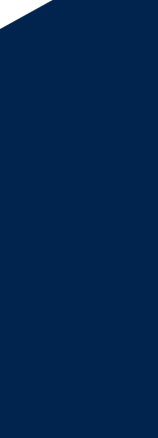 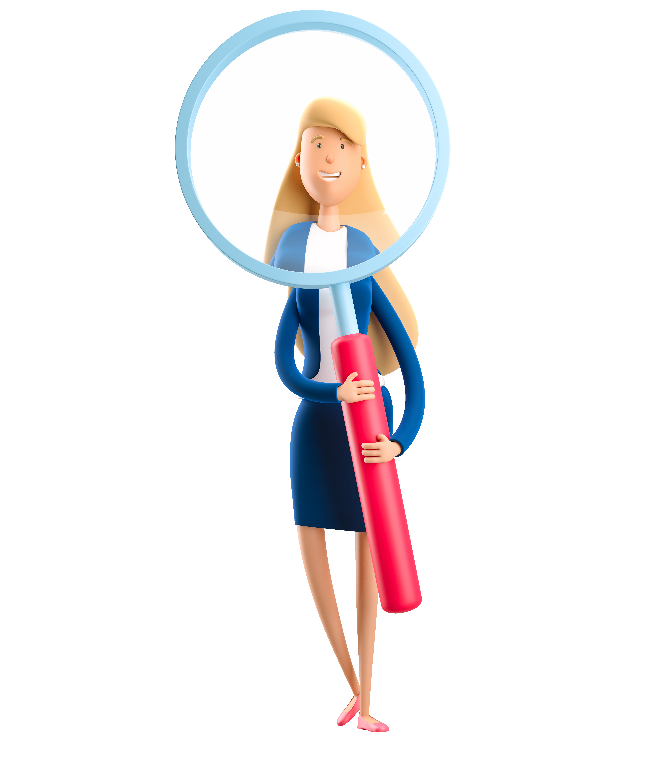 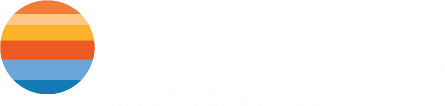 Мы открыты к сотрудничеству!Предлагаем устроить очную встречу в удобное для Вас время на вашей территории Просим связаться с нами:
Марина Каневская Руководитель отдела обучения +7 (905) 730-64-61(звонки, whatsapp)
Ольга РыбаковаБизнес-тренер+7 (926) 411-39-62(звонки, whatsapp)
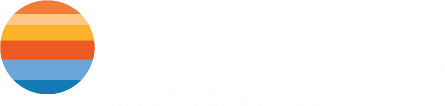 +7 (495) 502 12 01
г. Москва, БЦ «НОВЬ», ул. Нижняя Красносельская д. 40/12 к.10
education@coral.school
coral.school
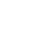